Identifying best practices for improving the evaluation & management of stroke in rural lower-resourced settings
A Scientific Statement From the American Heart Association
Kori S. Zachrison, Kaiz S. Asif, Sherita Chapman, Enrique C. Leira, Karen E. Joynt Maddox, Susan Maynard, Christa O’Hana S. Nobleza, Charles R. Wira
On behalf of the American Heart Association Emergency Neurovascular Care & Telestroke Committee of the Stroke Council; Council on Cardiovascular & Stroke Nursing; & Council on Cardiovascular Radiology & Intervention
Identifying Best Practices for Improving the Evaluation and Management of Stroke in Rural Lower-Resourced Settings
Citation: 
Zachrison KS, Asif KS, Chapman S, Leira EC, Joynt Maddox KE, Maynard S, Nobleza COS, Wira CR; on behalf of the American Heart Association Emergency Neurovascular Care and Telestroke Committee of the Stroke Council; Council on Cardiovascular and Stroke Nursing; and Council on Cardiovascular Radiology and Intervention. Identifying best practices for improving the evaluation and management of stroke in rural lower-resourced settings: a scientific statement from the American Heart Association. Stroke. Published online December 12, 2024. doi: 10.1161/STR.0000000000000478

Link:
https://www.ahajournals.org/doi/10.1161/STR.0000000000000478
 Key words included in the article:
delivery of health care; health resources; rural hospitals; rural population; stroke
Stroke council professional education committee
Slide presentation developed by: 
Amanda Jagolino-Cole, MD
rural patients & stroke
Disparities are more pronounced for Black patients residing in rural areas.
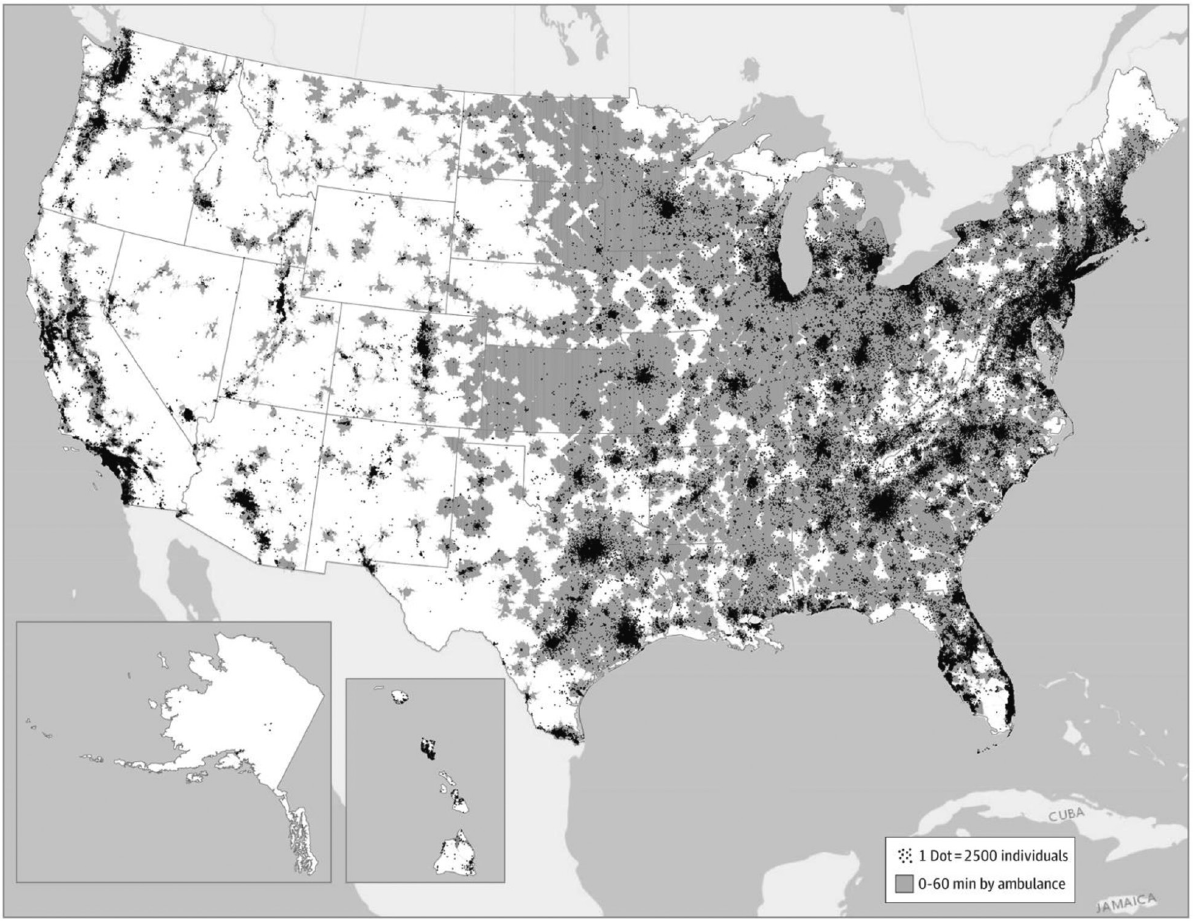 geography
>28 million people in US live >60 miles from a Primary Stroke Center or an Acute Stroke Ready Hospital
Varied stroke resources & capabilities occur across sites of care
Stroke center certification is largely based on self-initiation more so than needs-based assessment
Conversion to stroke center status is more likely in urban hospitals
Estimated population access to acute stroke & telestroke centers in the United States in 2019.US population access to emergency departments with acute stroke expertise, defined as confirmation of a hospital as an Acute Stroke Ready Hospital, a Primary Stroke Center, a Thrombectomy-Capable Stroke Center, or a Comprehensive Stroke Center, or an.
Strategies to improve stroke care & reduce variability across geographic regions for rural patients
Improve rural representation in stroke quality improvement programs
Investment in rural healthcare sites as anchors for their respective communities
Expanded, accessible, & collaborative quality improvement efforts
Improved & monitored performance in stroke care
Enhance delivery of care

Informed future clinical engagement, research, & system-level 
improvements across stakeholders (clinicians, healthcare system leaders, public health leaders, policymakers, research funding organizations) are essential.
The coordinated stroke system of care: challenges in the remote setting & potential strategies
Coordinated systems of care require early incorporation & collaboration among all stakeholders
Coordinated regional stroke systems of care are pivotal in optimizing patient outcomes but can be challenging to implement in underresourced rural settings with geographic limitations.
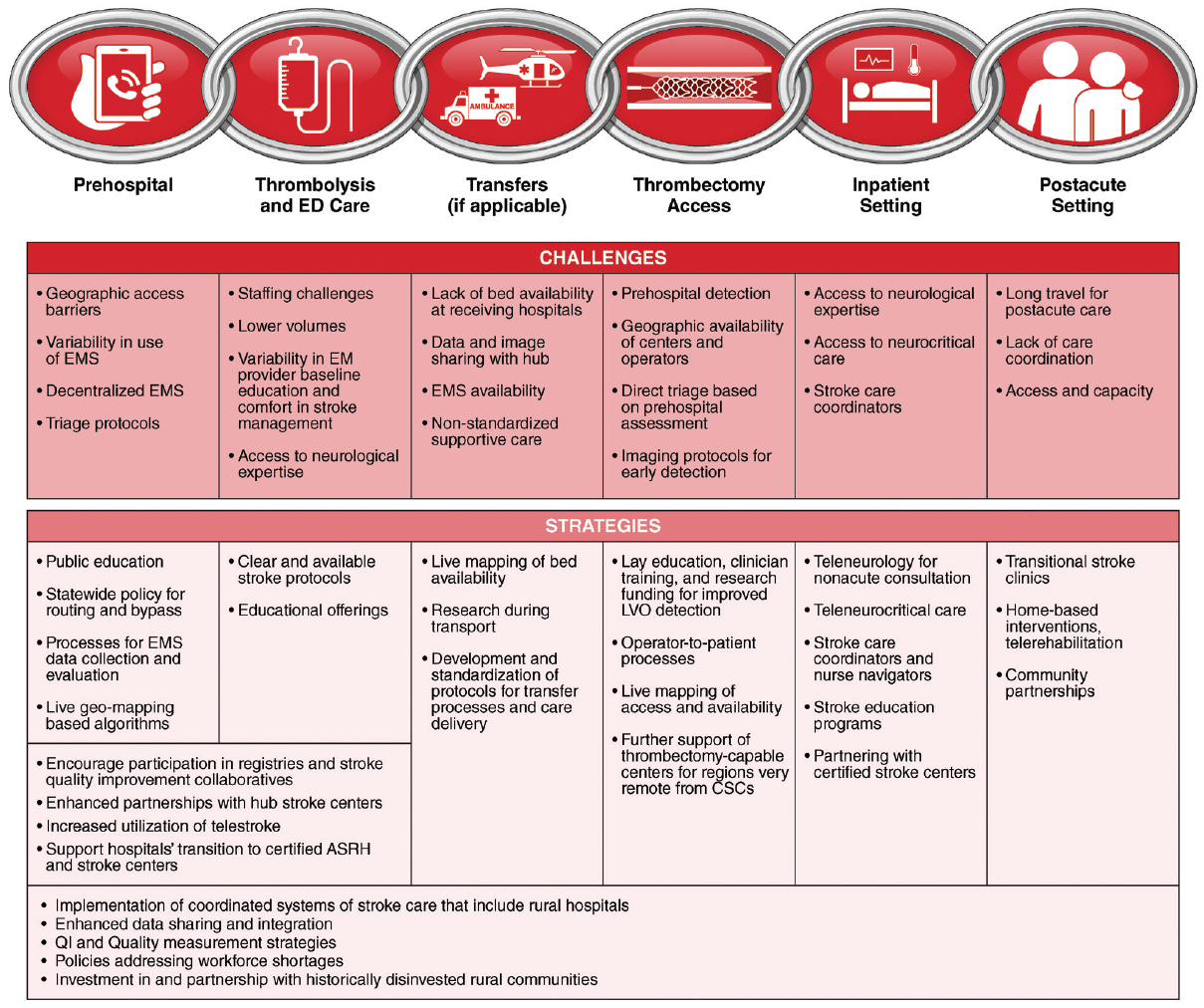 Potential strategies to address challenges in caring for patients with stroke in rural settings across the continuum ofcare.
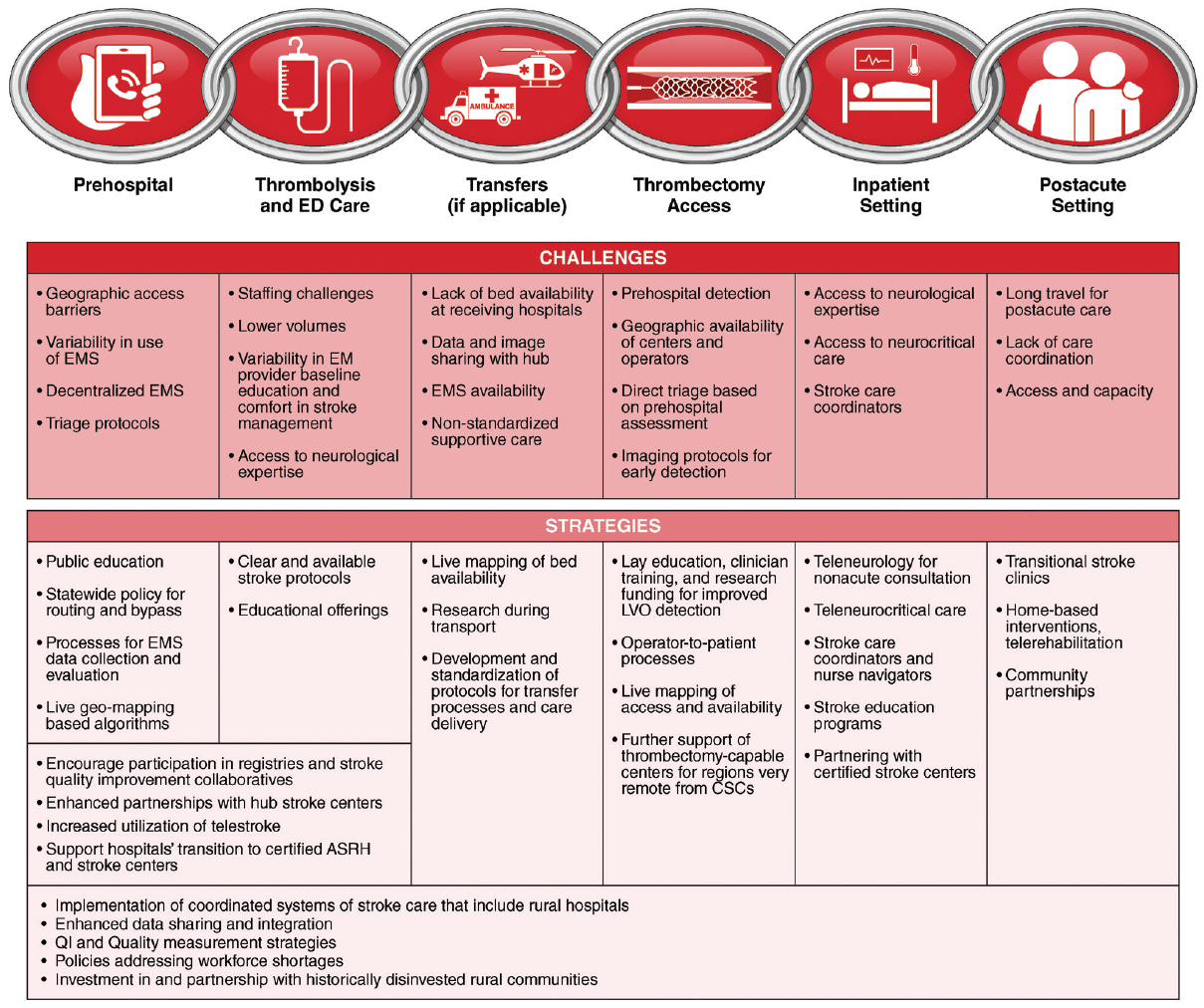 PREHOSPITAL
Distance from health care & increased travel times to stroke-capable hospitals may delay reperfusion & definitive care.
Individual EDs & hospitals,
policymakers, regulators
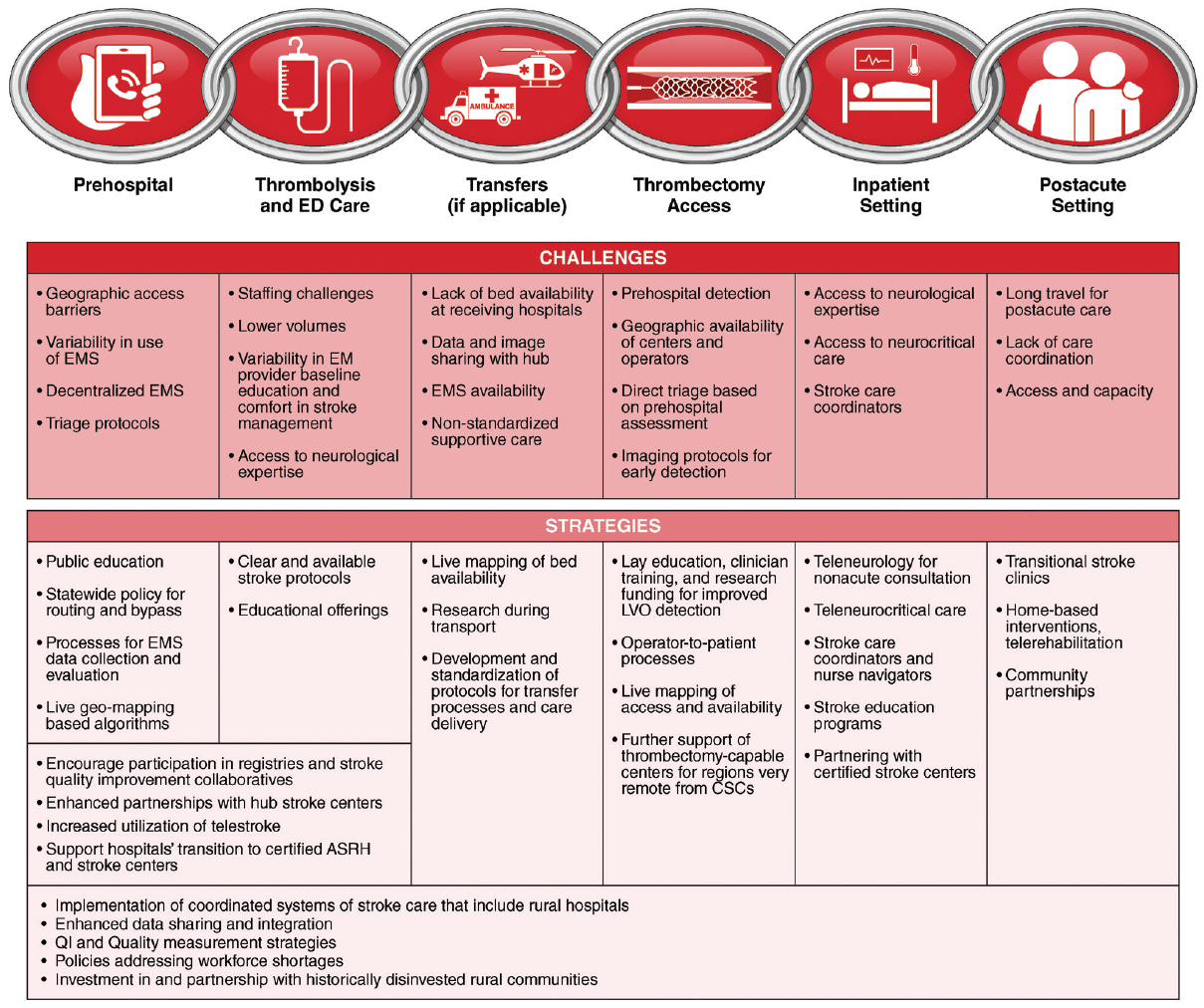 PREHOSPITAL
People living in rural communities have lower odds of arrival by EMS for stroke, despite its the association with improved care & outcomes.
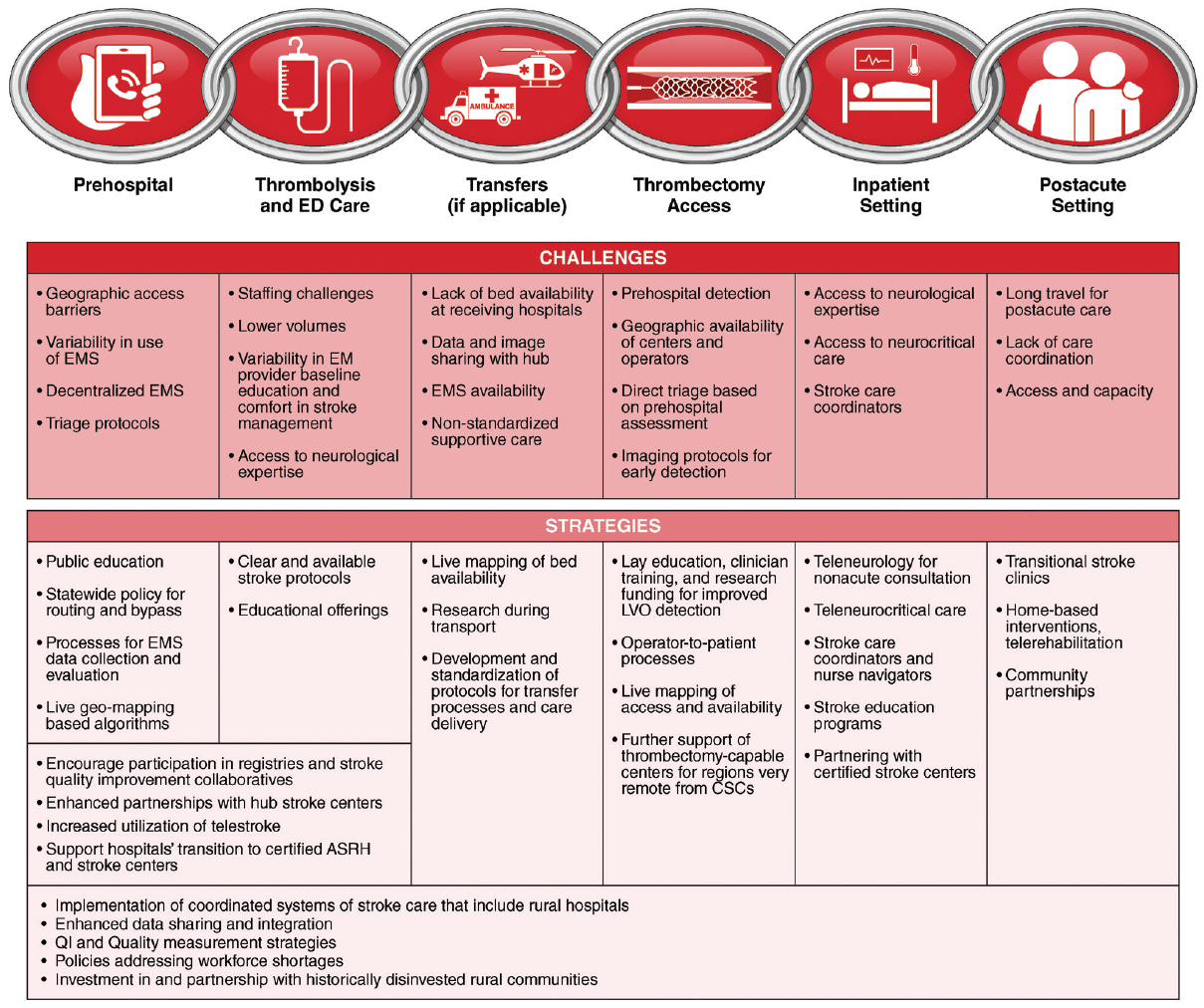 PREHOSPITAL
Decentralized organization has contributed to variations in training, quality, & accessibility of EMS.
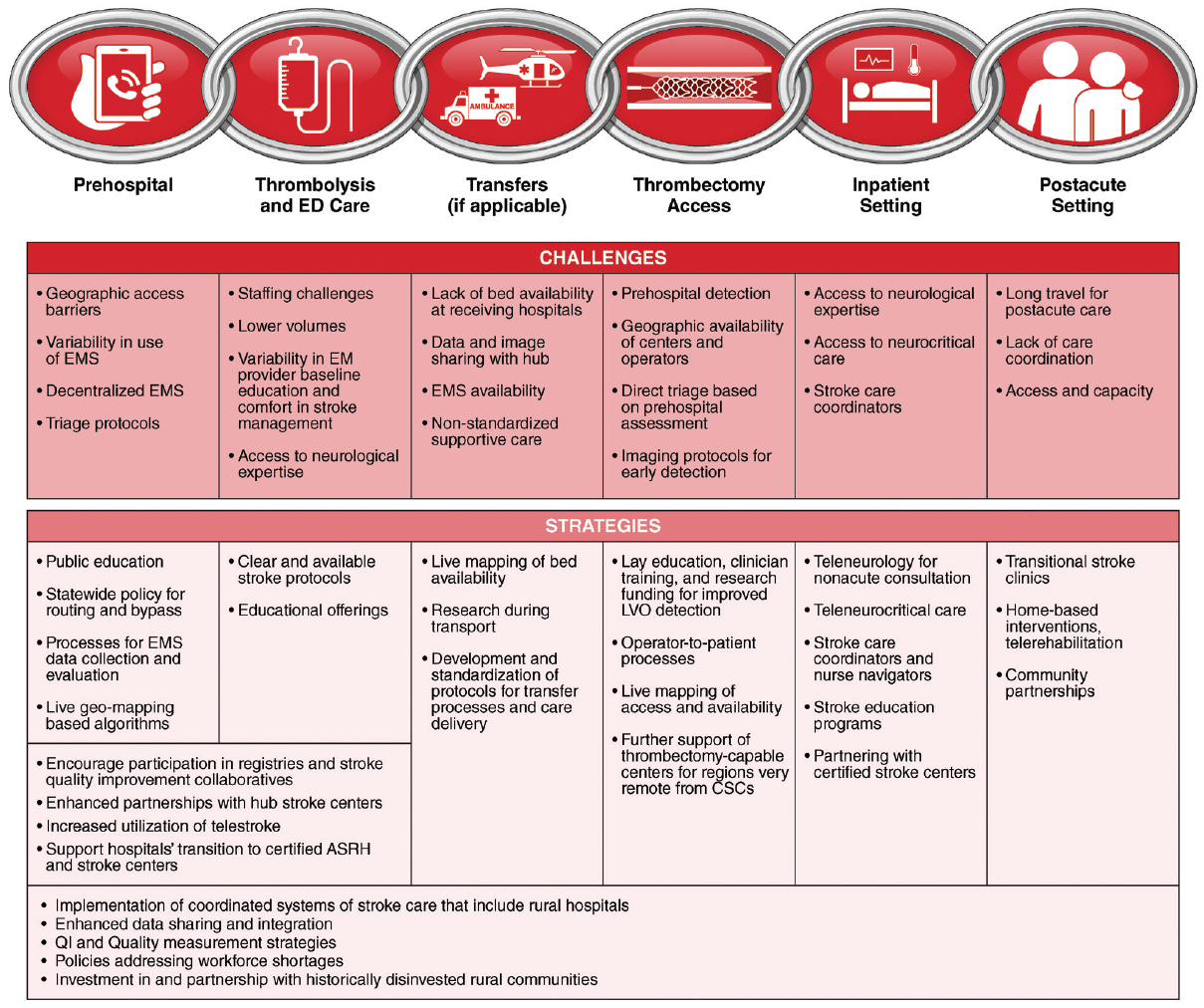 PREHOSPITAL INNOVATION WARRANTING FURTHER RESEARCH IN RURAL SETTINGS
TechnologIES to improve stroke detection & identification of stroke from large vessel occlusion
Prehospital telemedicine
Smartphone applications 
Artificial intelligence
Live geomapping-based algorithms
Optimizing prehospital routing decisions
Mobile stroke units in collaboration with another ambulance or transferring ED’s
Success & priorities
Success dependent on recognizing varying regional resources & adapting efforts to local environments
Priorities
Establishing & standardizing prehospital protocols & regulation
Developing effective behavioral theory-informed training strategies
Evolving methods of funding EMS in low-resource settings
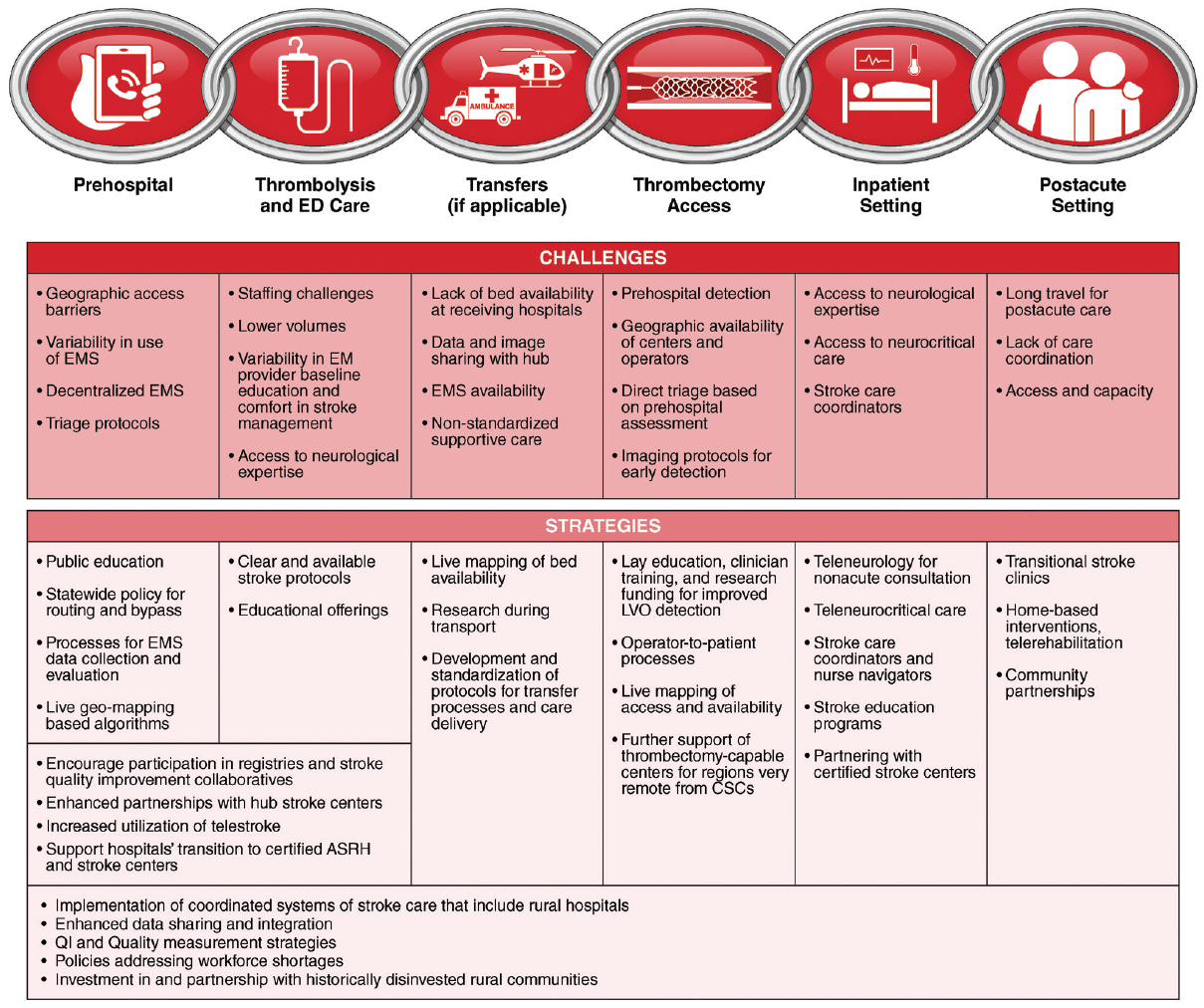 THROMBOLYSIS/ED CARE
Variability in neurologic training in emergency medicine residencies may contribute to decreased use of thrombolysis without institutional structure & support of established stroke protocols & processes.
Support of regional CSCs or sites’ frequent transfer-receiving hospitals
Individual EDs & hospitals
Policymakers, state departments of
public health
Individual EDs & hospitals with support of regional CSCs or frequent transfer-receiving centers
Research funding related to implementation, payment policy changes for better incentivization
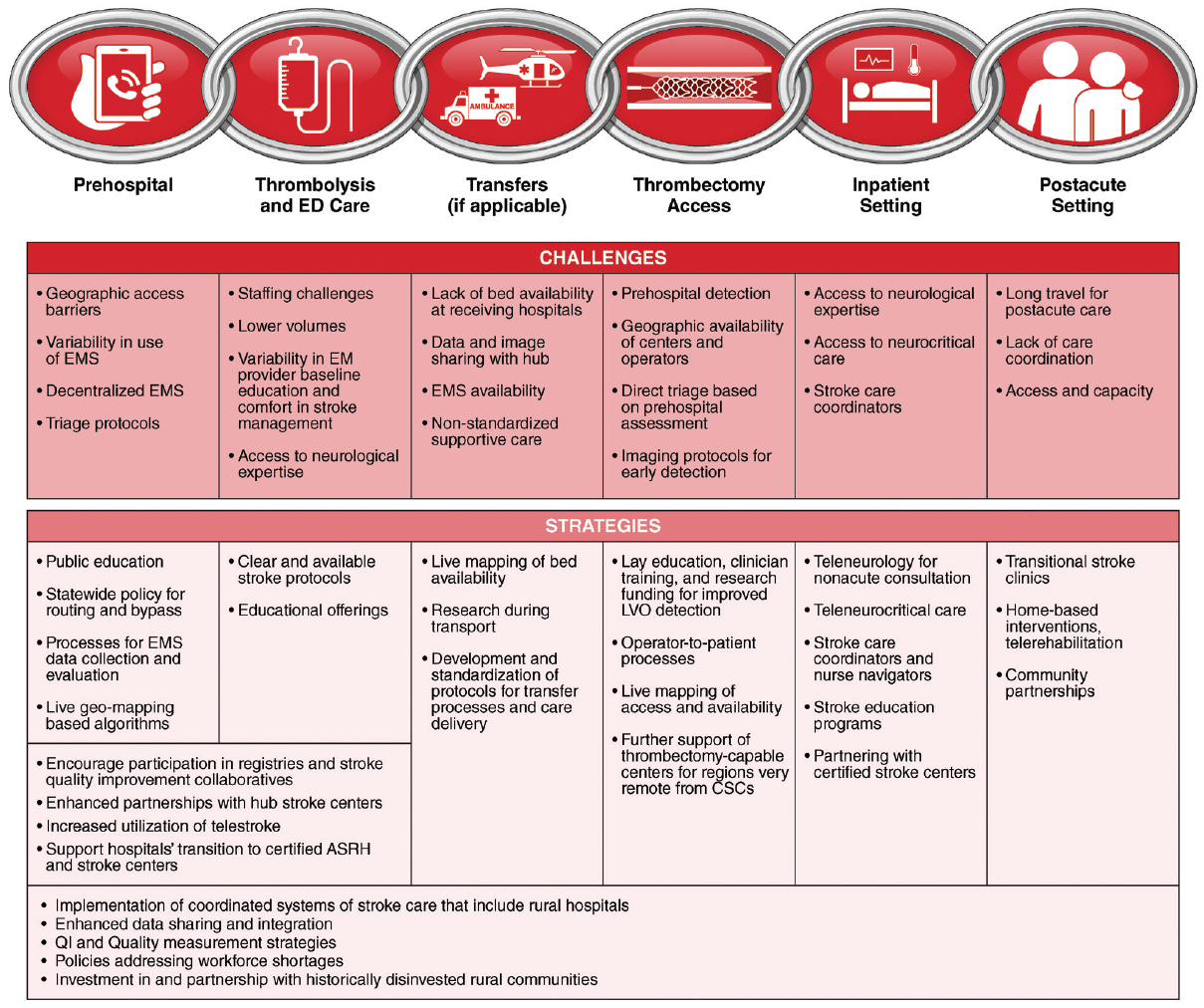 THROMBOLYSIS/ED CARE
Staffing shortages & reliance on per diem or traveler staffing with less familiarity with local systems of care can accentuate challenges in hyperacute stroke care delivery in the rural setting.
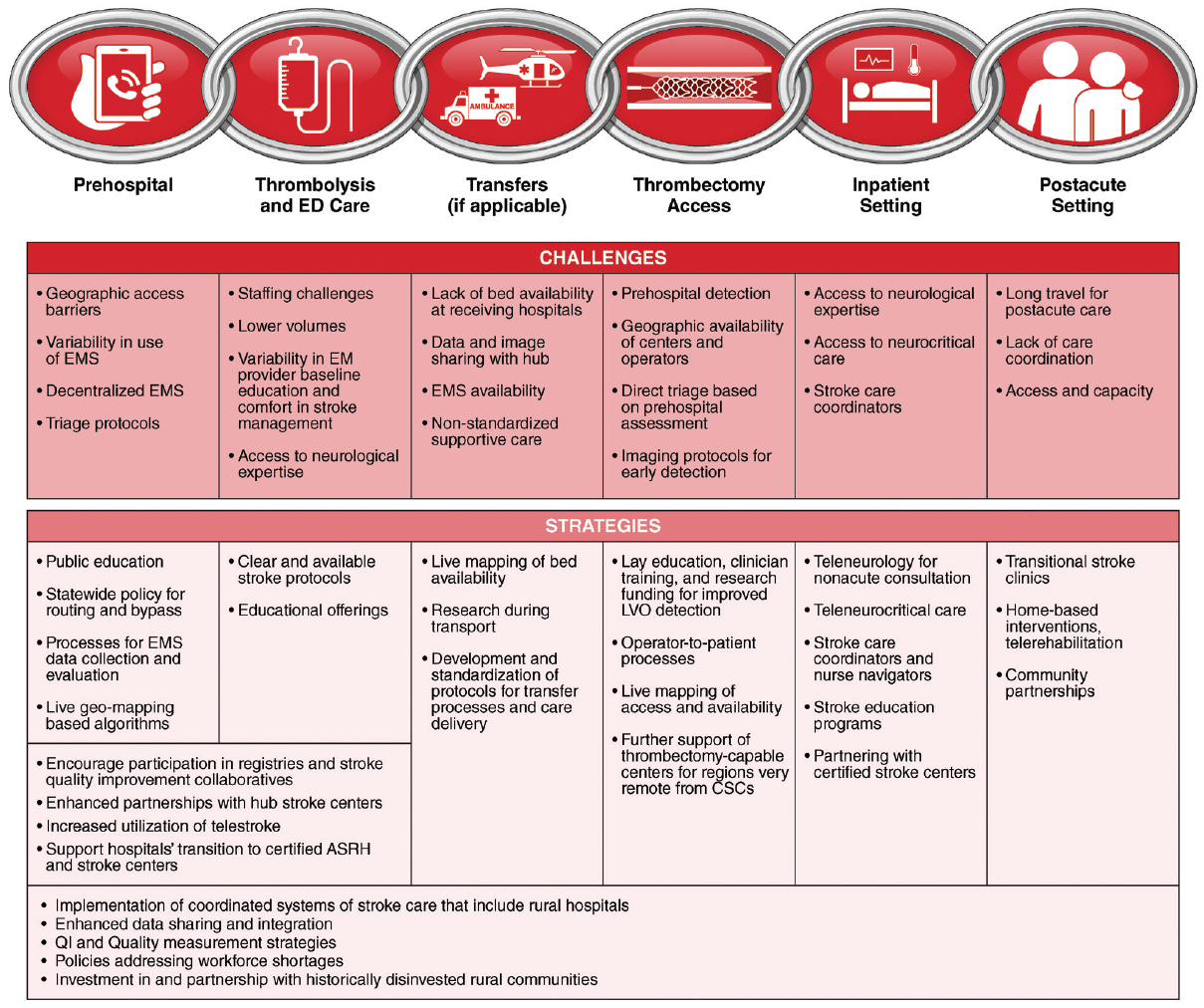 THROMBOLYSIS/ED CARE
Mock stroke codes or simulation exercises may be useful for sites with low annual stroke volumes.
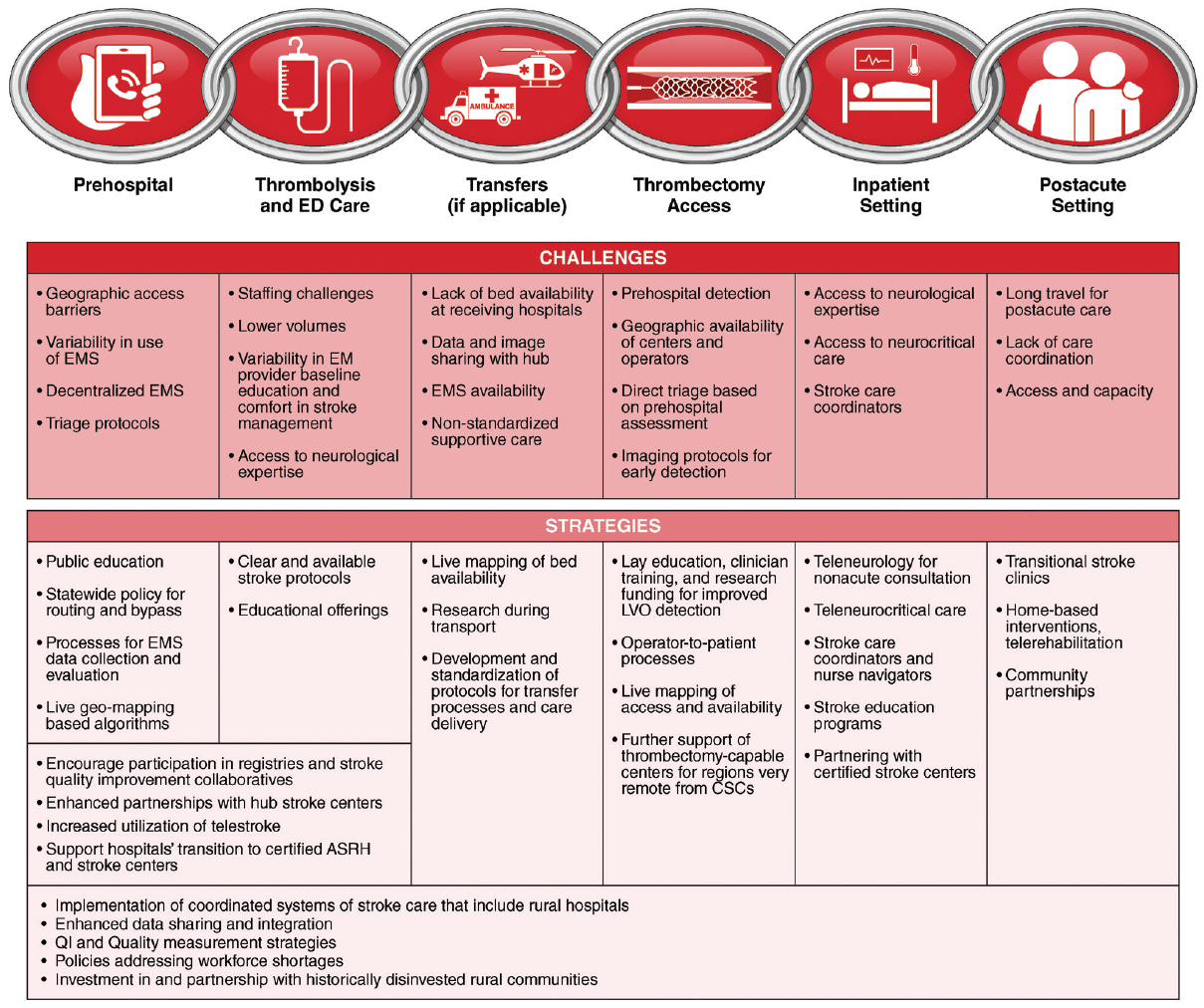 Strategies with potential to enhance resource-limited stroke systems
Support Growth in the number of acute stroke ready hospitals, stroke centers, & get with the guidelines-stroke participating sites
Increase registry participation through the American Heart Association Rural Health Initiative
implement Local, regional, & statewide stroke system policy changes & legislation to increase the number of stroke certified centers
Leverage professional society qi resources (eg, e-qual network) to provide educational opportunities, toolkits, data collection/feedback, & merit-based incentive payment system credits with centers for medicare & Medicaid services
enhanced partnership between rural centers & hub hospitals via telestroke
Engagement opportunities for receiving hospitals to improve research at satellite sites
Perform education through research activities to disseminate data from existing trials & benefits of stroke research among spoke clinicians
Promote tools from electronic medical records to identify patients for clinical trials
Facilitate inclusion of small hospitals in rural settings into existing research networks 
Coordinate with tertiary-based IRB to support hospitals that lack IRB for research
Use electronic consent platforms or telestroke video communications to consent & enroll patients in trials of interventions that can be delivered locally or upon arrival
Use tertiary-based air medical crews as coinvestigators to enroll patients in clinical trials of interventions that can be delivered during helicopter interhospital transfer or upon arrival
Engagement opportunities for receiving hospitals to improve care at satellite sites
Education & communication
Perform general multidisciplinary educational activities 
Provide specialized training of community clinicians to improve skills 
Streamline transfers by immediately linking not only the sending/receiving physicians but also bed navigators & aerial & ground transport coordinators 
Share electronic medical record & radiology images through a smartphone application 
Provide timely feedback to the transferring facility by various methods
Direct local interventions
Organize transition of care of patients with stroke to their community to ensure adherence with secondary prevention interventions, including adequate blood pressure management & recognition of changes that would require rehospitalization 
Identify a local champion to advance & support initiatives, including stroke certification 
Subsidize the cost of stroke certification & a stroke coordinator & help with regulatory & organizational support 
Establish teleneurology systems of care that include local telestroke support 
Engage spokes as active participants in any decisions that affect the local system of care
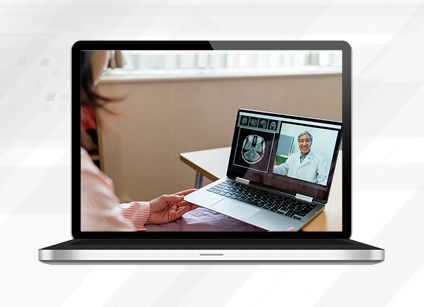 [Speaker Notes: Image from: https://store.education.heart.org/basics-of-telestroke-course-package]
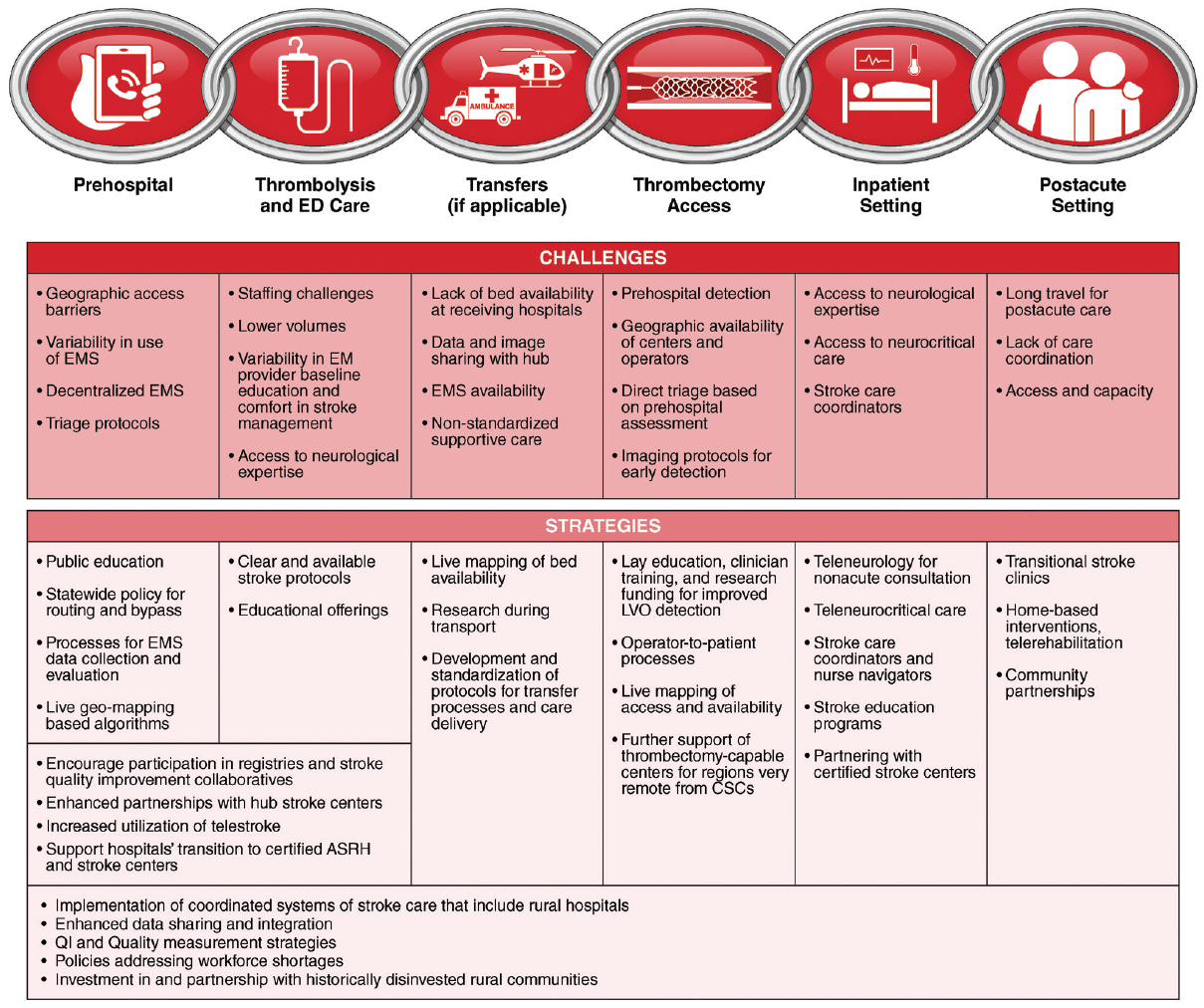 TRANSFERS
Transfer processes do not optimally counteract geographic disparities in stroke care access.
Variation in transfer patterns & care delivered during transfer
Developing & sharing standardized protocols, taking into account longer transport distances, transfer decision-making, & care delivery during transport
Foundations such as AHA/ASA or CDC nationally, local leadership from CSCs or sites’ frequent transfer-receiving hospitals
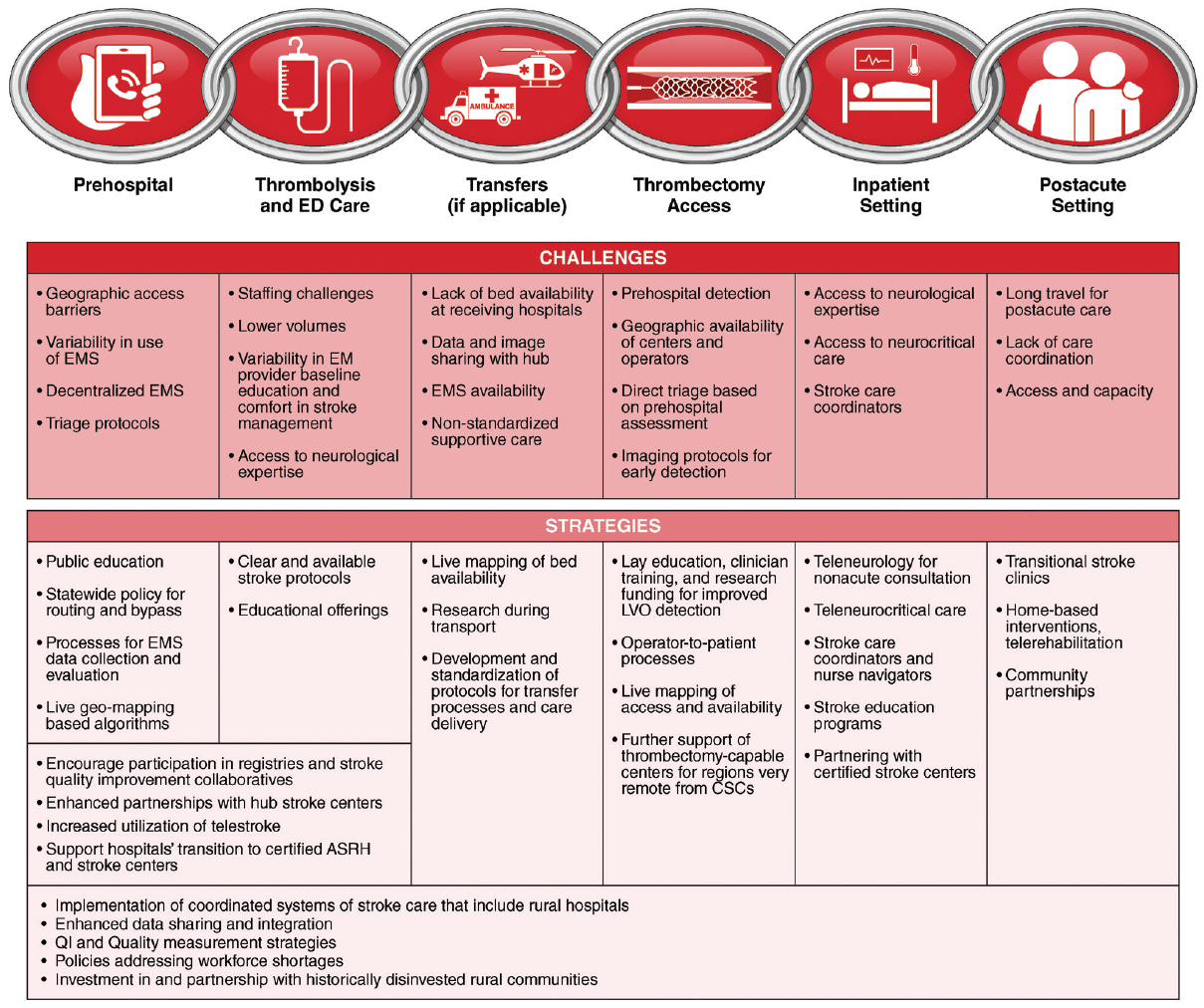 VARIATION & AVAILABILITY IN TRANSFERS FOR RURAL PATIENTS
Basis of transfer decisions 
Distance, shared affiliation, competition, hospital reputation, patient insurance
Varying benefit of transfer by patient race & insurance
Differential acceptance
Cost concerns
Social/family support
Availability of ambulances for transport
Capacity & bed-availability
Inconsistent data & imaging sharing among transferring/accepting sites
Non-standardized care during transfer
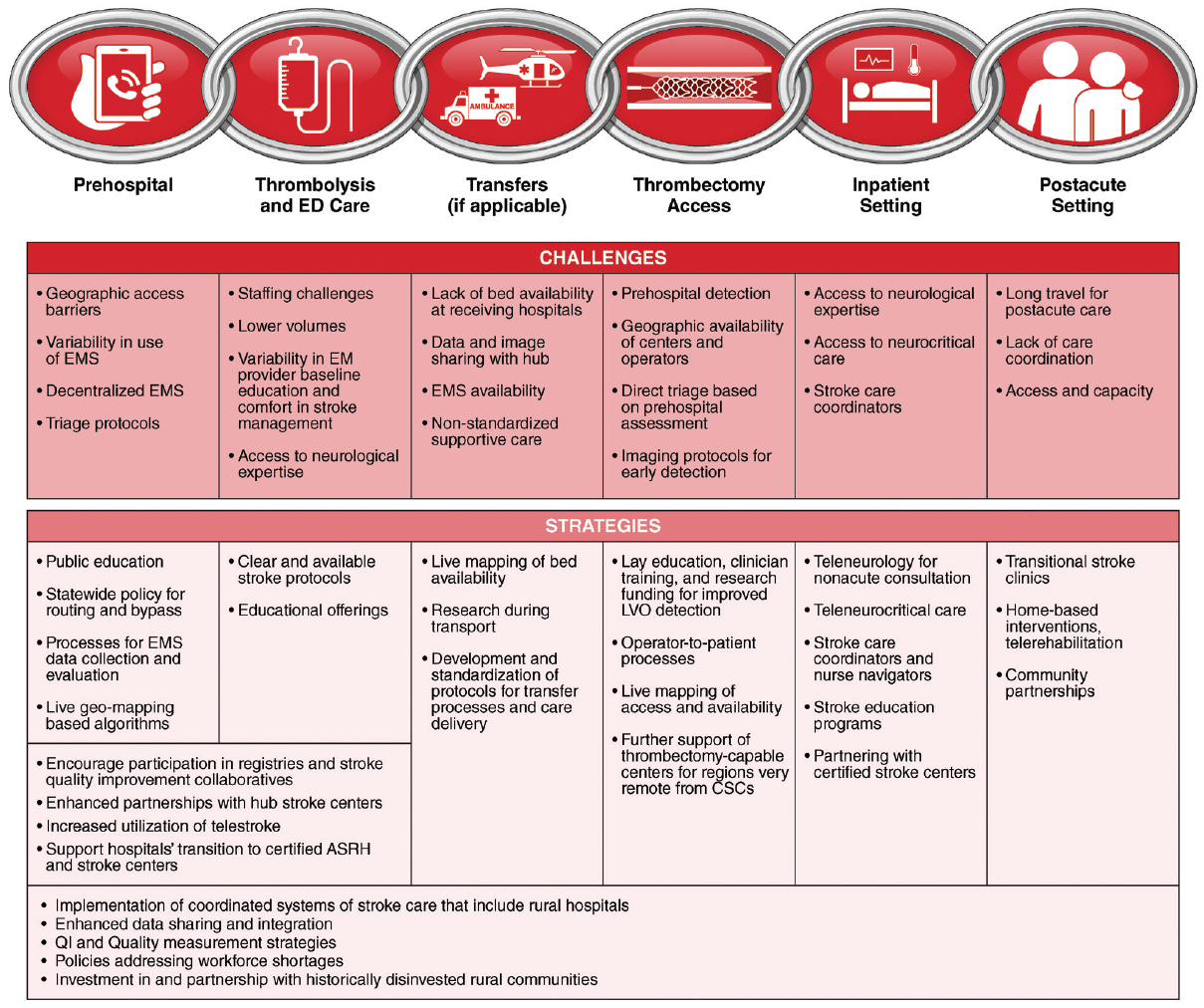 ADDITIONAL STRATEGIES TO IMPROVE TRANSFERS FOR RURAL PATIENTS
Improved coordination & configuration of the stroke system
Addressing policies that reinforce legacies of segregation & inequitable access
Use of 9-1-1 service for interfacility transfer
Further research on interfacility transfer
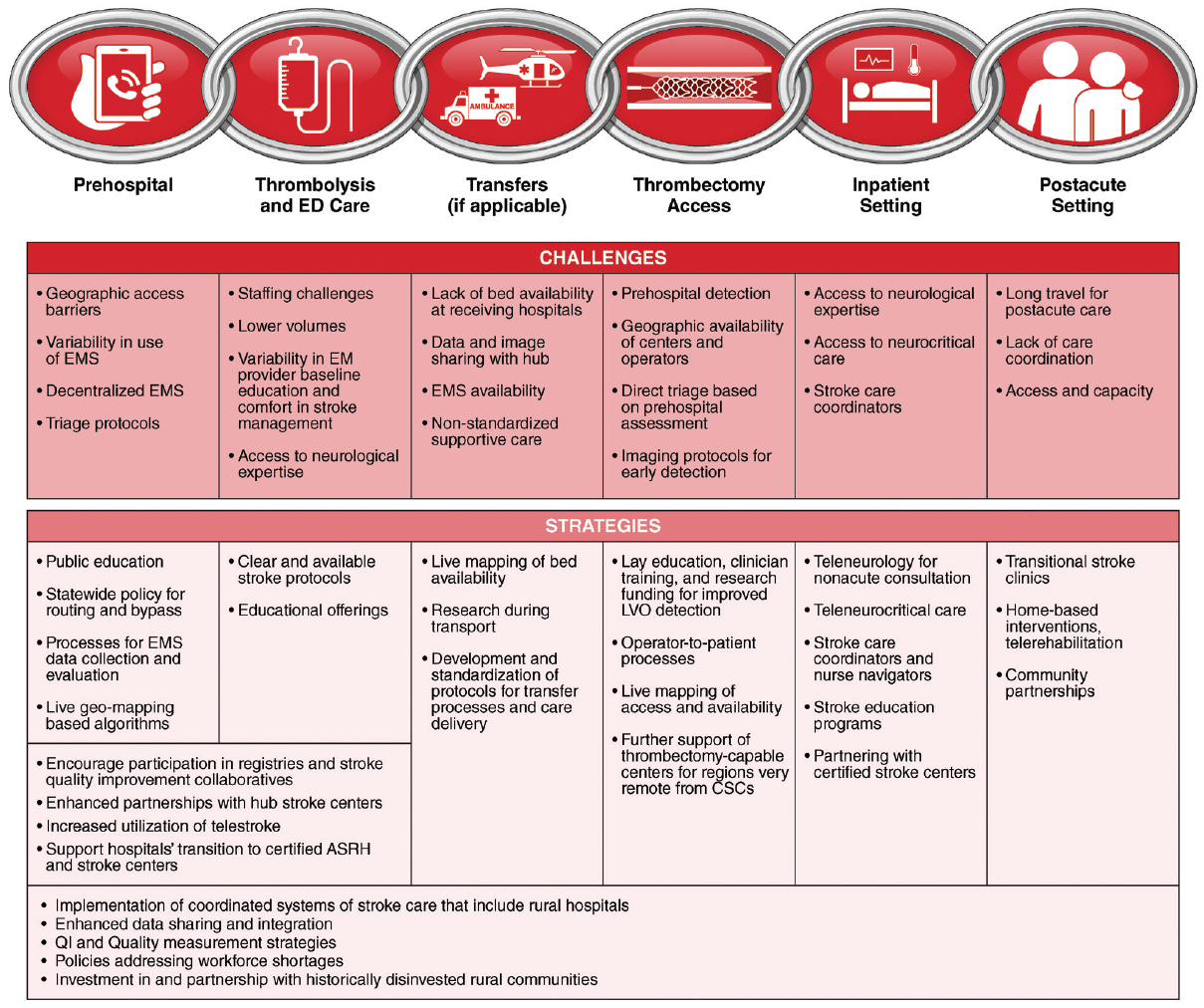 THROMBECTOMY ACCESS
Mechanical thrombectomy is a standard of are yet rural and under-resourced settings experience several challenges limiting timely access.
Geographic availability of
accredited thrombectomy-capable centers
Creating a live map available for EMS & hospitals of the available TCCs, factoring in traffic & weather data, to facilitate appropriate & immediate transfer
State departments of public health
MT operator availability
Creating processes to bring a CSC neurointerventionalist team to meet a patient in the nearest TCC if the CSC is far
Research funding organizations to
support future research in stroke
system of care organization
Lack of standardized training for
LVO detection for prehospital EMS
& in-patient staff
Leveraging available online & in-person training programs through AHA & making it widely available & affordable for hospitals & EMS
Foundations such as AHA/ASA,
state departments of public health
Lack of research incorporating
prehospital device & AI radiologic
software recognition for LVO
Increasing funding for or subsidizing prehospital device & AI
software research integration
Research funding organizations
to support future research in
prehospital device & AI software
Transfer-related delays in access
Improving door-in-door-out time protocols
Individual EDs & hospitals with
support of regional CSCs or
frequent transfer-receiving centers
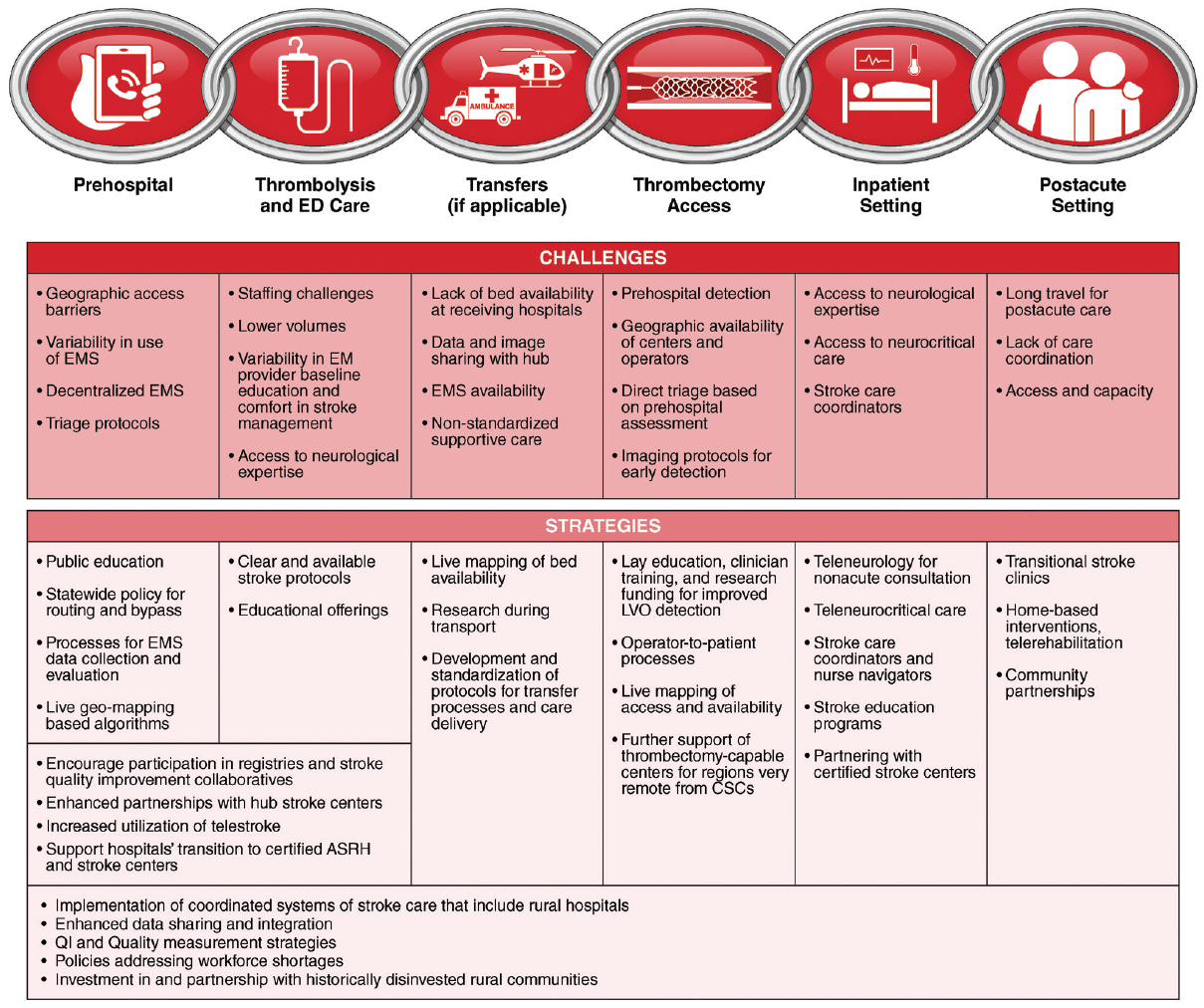 INPATIENT SETTING
Patients with stroke in rural hospitals have higher mortality; potentially contributing factors include hyperacute stroke care received pre-admission, & differences in available resources.
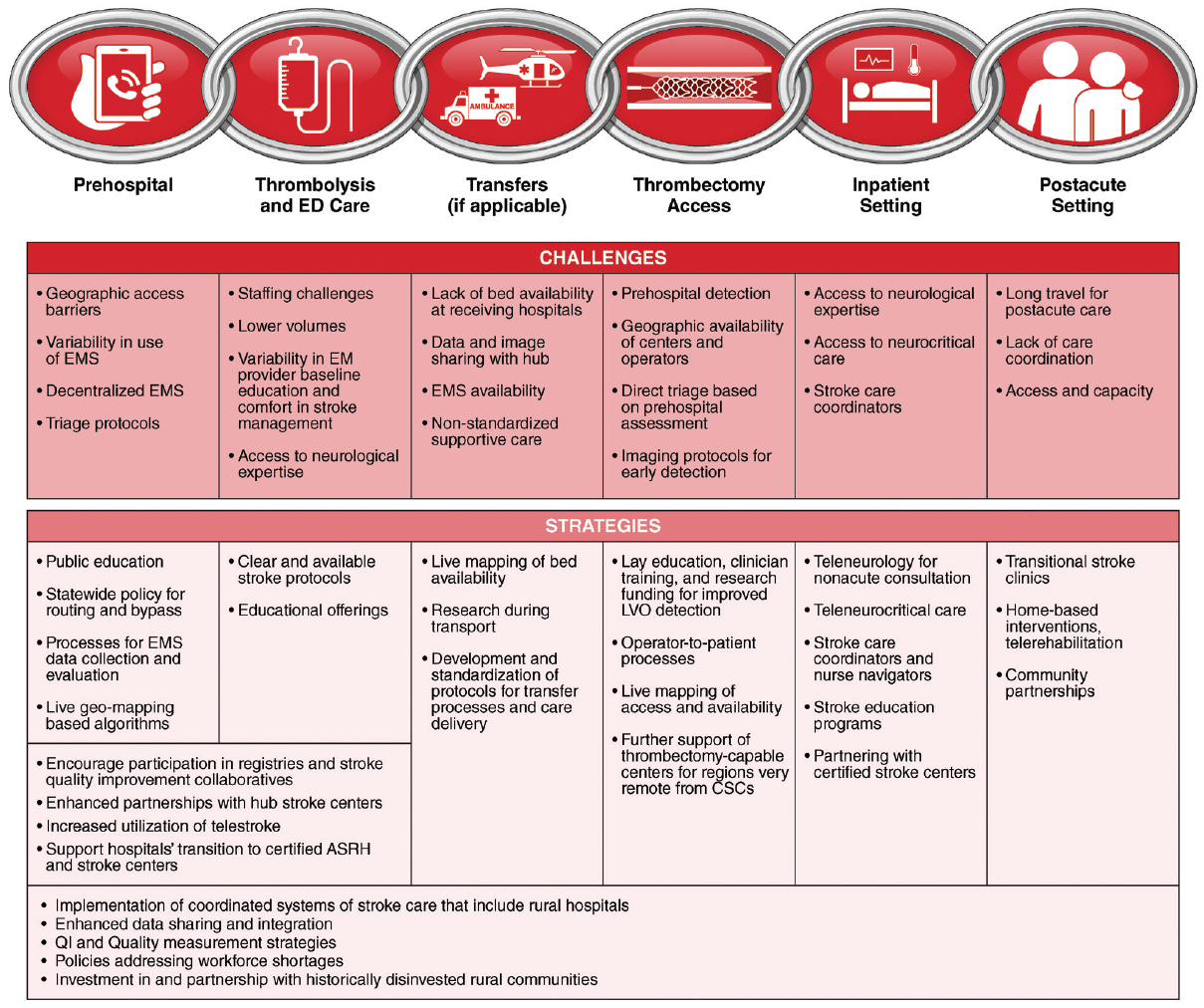 ADDITIONAL STRATEGIES TO IMPROVE INPATIENT STROKE CARE FOR RURAL PATIENTS
Addressing gaps in stroke quality measures & education
Attention to secondary stroke prevention measure standards
Investing in annual comprehensive stroke center education programs
Partnering with certified stroke centers
Implementation of stroke care coordinators & nurse navigators
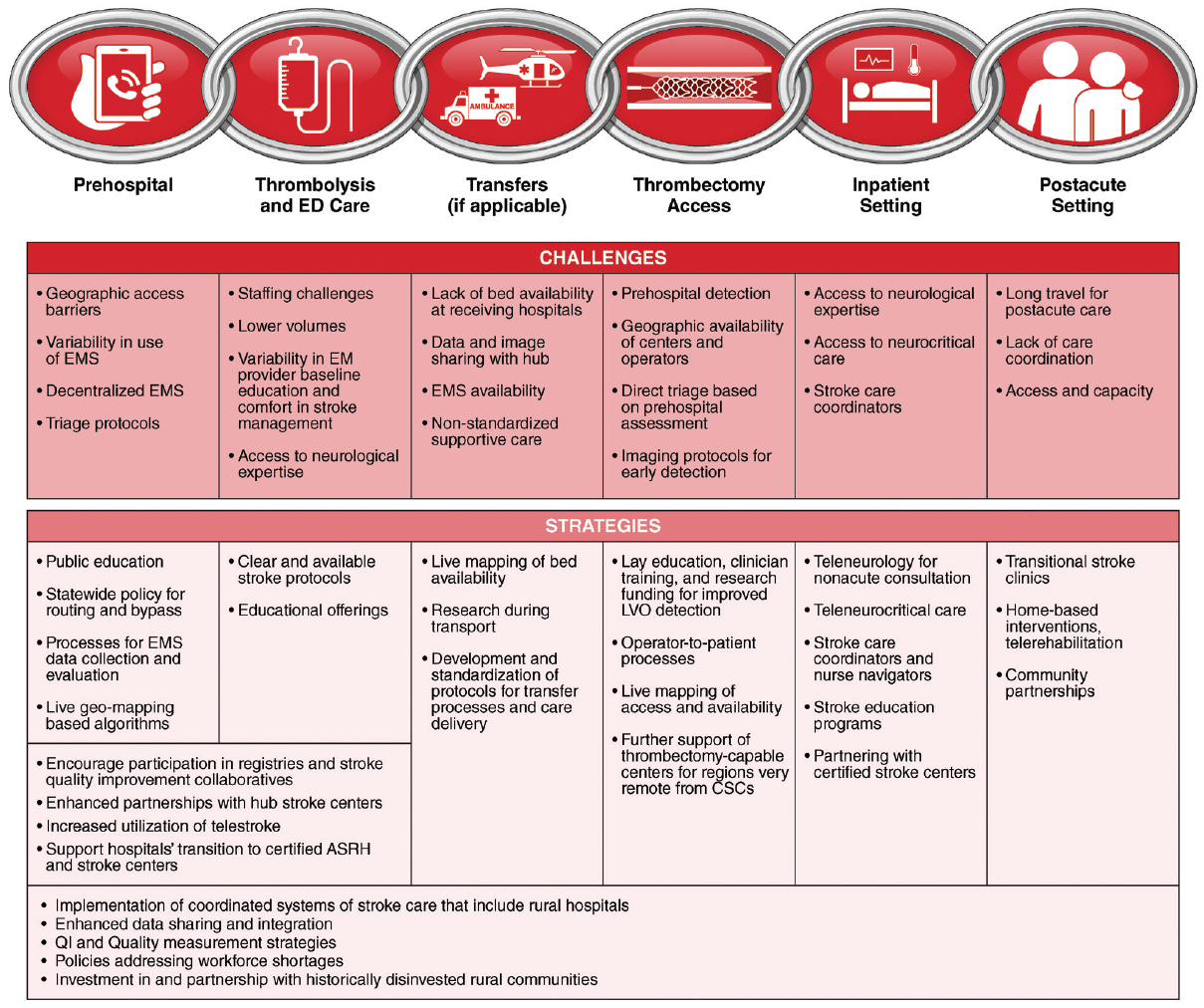 POSTACUTE SETTING
Rural patients with stroke experience fewer home health & intermediate rehabilitation discharges, & more skilled nursing discharges. Post acute follow-up workup for stroke of undetermined cause may also be inadequate.
Regional CSCs or sites’ frequent transfer-receiving hospitals,
individual EDs & hospitals
Cross-cutting system issues, policy implications, & key strategies for consideration
Strategies related to designation & improving delivery of stroke care in rural areas
Promotion of stroke center designation may improve stroke care delivery – barriers include low stroke volumes, lack of neurologist coverage, & financial resources for telemedicine
National stroke center certifications are preferable to state-based certifications due to heterogenous processes, lower performance, & worse outcomes
Expansion of stroke center certification should be geographically efficient to optimize population coverage
Equitable distribution of certified thrombectomy centers should ensure coverage of rural populations
Stroke center designation has implications for EMS transport of stroke patients
Increased access to designated stroke centers should reduce pre-hospital transport time & time to thrombolysis
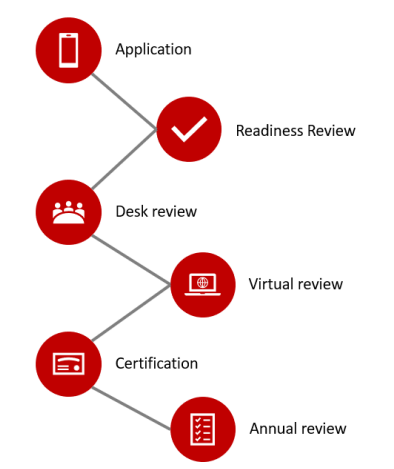 [Speaker Notes: Image from page 7: https://www.heart.org/-/media/Files/Professional/Quality-Improvement/International-Stroke-Center-Certification/Stroke_Certification_Eligibility_Guide.pdf]
Data integration
Many strategies to improve access, quality, & outcomes are dependent on interoperable or fully integrated data systems
Streamlined, efficacious, safe, & quality care can be enhanced with real-time, complete data integration in various settings including
Interhospital transfers
Inpatient hospitalization
Artificial intelligence
Postacute care transitions & follow-up care
Barriers include
Fragmented data collections systems
Lack of standardization
Inadequate processes for securing & anonymizing data
Inadequate processes for ensuring good data quality
Solutions include
A shared electronic medical record platform
Greater use of stroke registries – while challenging, registry data collection is essential for understanding the quality of care provided
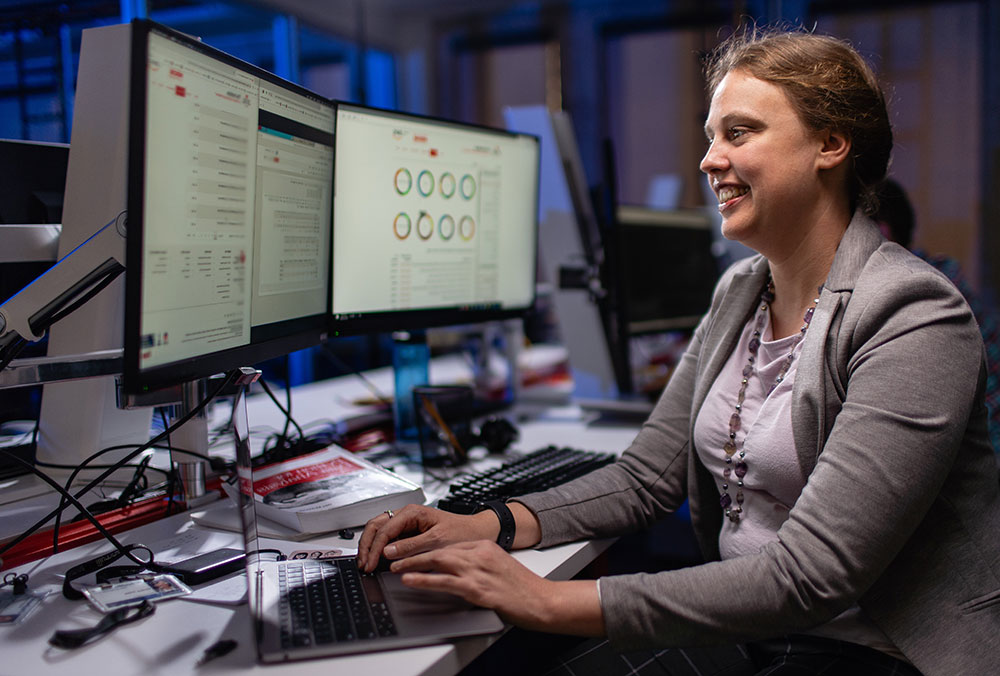 [Speaker Notes: Image from:
https://www.heart.org/en/professional/datascience]
Qi & quality measurement
Successful approaches to QI strategies in rural, lower-resourced settings recognize the needs, challenges, & limited resources of rural sites.
QI programs that account for limitations in personnel & budget may be more accessible for rural sites
A network-oriented approach may be useful in collaboration with regional referral centers
Quality measurement is used for internal QI, benchmarking, accountability, & reimbursement
Smaller-volume centers may find quality measurement challenging but still of value for identifying areas of improvement
Structural measures may be more suitable for broad use provided they take into account variation in resources
Transferred patients are often excluded from measure denominators
High-performing rural or low-resourced centers may be valuable 
sources of data to better understand approaches to best 
practice implementation
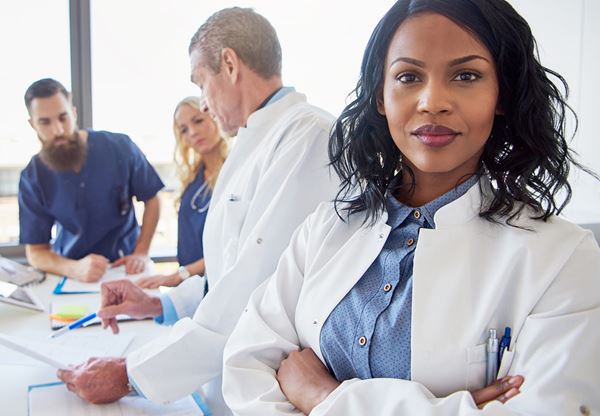 [Speaker Notes: Image from: https://www.heart.org/en/professional/quality-improvement]
Policy solutions
Patients in rural areas are an underserved population vulnerable to inefficient care & poor outcomes until policies address specific workforce & resource shortages
Potential policy changes to support stroke care for rural patients include:
Supporting training programs for rural clinicians & aligning scope of practice laws with the realities of staffing rural vs urban facilities
Supporting telehealth delivery via 
Updated cross-state licensure systems
Assistance for broadband access programs or satellite technology, dedicated infrastructure & equipment
Reimbursement of phone consultation & imaging assessment for settings & scenarios without video-capability
Facilitating data sharing & integration
Requirements for hospitals to participate in consistent, systematic, real-time data sharing
Support for small rural facility infrastructure to modernize & harmonize systems
Increasing attention to investment & partnership of historically divested communities in rural settings
Particularly those with a high proportion of individuals with marginalized or disenfranchised populations
Integrating rural systems of care across other disciplines, potentially 
more effectively advocating for systematic investments in shared resources
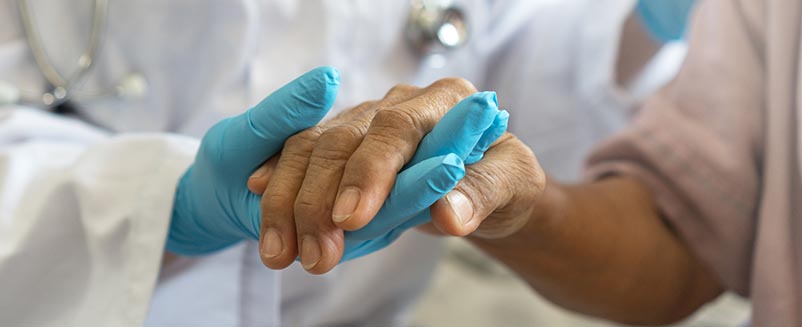 [Speaker Notes: Image from: https://www.heart.org/en/get-involved/advocate/policy-research/our-policy-positions]
conclusions
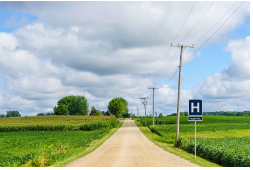